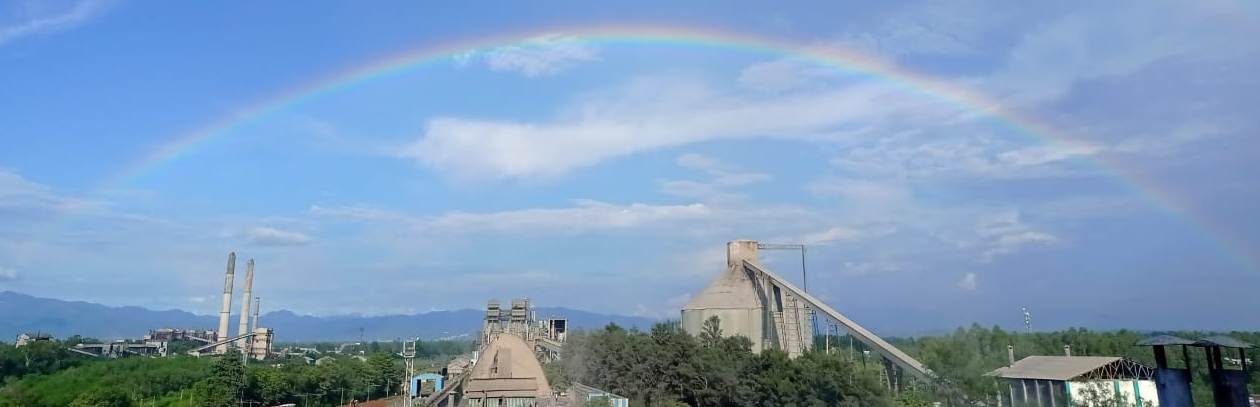 ADANI -  CEMENT  

AMBUJA CEMENT Ltd -  ROPAR
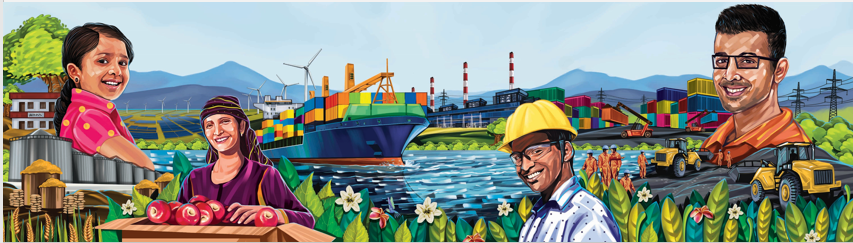 Brief History of Plant
2023
Installation of VRM  (Capacity Enhancement to 5.4 MTPA)
2020
2019
Commissioned  45 TPH 
 Fly Ash Dryer
Installation of second Dryer under Progress
2018
1200 MT steel silo commissioned          APRS Cement launched. 
  EC for 3.4 MTPA Production,
2012
Packer 3 upgraded to 180 TPH
2008
Boiler 3 (80 TPH) Commissioned
STG 2 (15 MW) commissioned , Successful CER (certified emission reduction certificate)
2005
2004
CM 4  (150 TPH) , New Truck Tippler 4 Jacks (60 MT) , Packer 4 (180 TPH) , Boiler 1 & 2      (45 TPH each) , STG 1 (15 MW) , New Clinker Silo , Fly Ash Silo commissioned
CM 3 , (80 TPH )
Packer 3 (120 TPH) commissioned
1996
1995
CM 1 & 2 , (80 TPH each)
Packer 1& 2 (180 TPH each) 
Railway Siding Commissioned
Nov 1993
Foundation laid
2
Salient Features
The Ropar Unit is a Cement Grinding Unit consisting of 4   Ball Mill & a 30 MW Captive Power Plant. 
The enhancement in cement grinding capacity by 3 folds in two decades(i.e  From 1.05 to 3.4 Million Tons)
The Present declared Plant Capacity 3.4 Mio T & Consent for 5.40 Million Ton submitted for approval.
Longest pneumatic conveying system (1.6 Km) of Dry Fly from Thermal ESP to ACL Storage Silo. 
   30 MW Power Plant designed to operate on Coal & multiple Bio Mass. The green power generated by bio        
    mass is used by our Ropar unit & surplus power is sold to different states through PSEB grid.
For Power Generation we are using more than 50% Agricultural Waste by heat at Ropar unit. 
   Has the distinction of being the first successful CDM (Clean Development Mechanism) project. 
   Our main product is Portland Pozzolana Cement. We  consume all the Fly Ash generated in the Captive  
    Power Plant  in our Grinding Unit. 
   We also use the Dry Fly ash from the neighboring Thermal Power Plant. 
   Wet Ash dumped in the  dykes of nearby thermal plant  which is one of the hazardous material , is being 
     used in Cement  Grinding .
3
PAT CYCLE   VII -  2022 to 2025
Base Line Production -  2901163.32 MT

Base Line Energy Cons.  0.0134 TOE/ Ton

Target Energy Cons -  0.0130 TOE/Ton

Reduction Target Energy Cons.  ---   2.9 %
4
Benefits of PAT Scheme
The Perform, Achieve, Trade (PAT) scheme was established by National Mission for Enhanced Energy Efficiency. It is regulatory instrument to reduce specific energy consumption in energy intensive industries, with an associated market-based mechanism to enhance the cost effectiveness through certification of excess energy saving which can be traded. 

Ambuja Cement Unit Ropar’s Journey for PAT scheme started in 2008. 

Baseline for PAT Cycle I was 0.0201 TOE/Mt of Cement. Now we are at 0.0134 TOE/Mt of Cement.

There is reduction of 33% from Baseline till now.  

This reduction has been possible by implementing various Energy Saving Initiatives like installation of VFD’s , usage of high efficiency equipment's , operational optimization etc.  under the guidance of Bureau of Energy Efficiency (BEE)  and Punjab Energy Development Authority (PEDA).
5
Energy Conservation Projects Investment and Savings -  2017 - 2021
6
Energy Efficiency Improvement  Investments and Savings.
7
Energy Efficiency Improvement  Investments and Savings.
8
Energy Saving Projects
Optimize Grinding Media in Ball Mills as per ongoing Raw Material composition:- Increase filling level of Ball Mills to 28% to avoid jamming due to increase of Wet Ash - Increase 30 MM ball in second chamber of Mills - Perform B-Level audit of all Mills and take actions accordingly

 Improve NAI of CM 4 from 93% to 95%. It is lowest power consuming Mill

 Improve Grinding Efficiency of Ball Mills. - Replace classifying liners in second chamber of CM 2 - Replace/Repair CM 2 Middle Diaphragm to reduce gaps between liners.
Improve efficiency of Classifiers 
- Reduce air Seal Gaps in all Classifiers  - Replace worn out Guide Vanes in CM 1 & 2 Classifiers  - Repair casing in CM 4 classifier to avoid air ingress.
9
Energy Saving Projects
Replacement of APH module of Boiler # 02 

  Due to short circuit of combustion air and flue gas we are losing approx 1 % of thermal efficiency in boiler & consuming 25 KW more power in boiler fans.
Reduce energy consumption in  Compressor:

Compressor No-5 in CPP ( with VFD) Power Cons.(Replaced element in Jan 21) :1250 kWh/24 hrs
Compressor (without VFD) Power Cons. :- 1850 kWh/24 hrs
10
Energy Saving Projects
Reduce energy consumption in  FAD :

Installationn of VFD in FD Fans 
Process Optimisation 
  Specific power consumption / MT dry fly ash in 2021 :- 8.2 kWh. 
   Total production of dry fly ash :-197272 MT.
   Specific power consumption / MT dry fly ash in 2020 :- 9.2 kWh.
Biomass in Place of Coal for Power Generation: 

To substitute costly market coal with biomass fuels,
To have annual biomass procurement calendar with strong network of suppliers. 
Optimization of operational and maintenance practices.
Develop & optimize biomass feeding and combustion system with innovativeness & creativeness.
We have been able to utilize 50% Biomass in Power Generation.
11
Installation of Fly Ash Dryer .
There is scarcity of Dry Fly Ash which will aggravate in coming years. 
 Industry has planned to install Fly Ash Dryer to use abundant amount of Wet Ash available in Dykes. 
 It will help us in increasing Fly Ash Consumption in Cement thus lowering Clinker Factor. 
 Firstly, it is an Environment Friendly Project as lesser clinker factor will lead to reduced Carbon footprints   
  produced during generation of Clinker.
 Further Wet Ash in Dykes is a hazardous material which will be consumed by industry. 
 Increased Fly Ash in Cement Grinding Process will also help in reducing Specific Electrical Energy  
  Consumption as clinker is harder to Grind.
12
Energy Consumption 2020-21  Vs 2021-22
Saved approx 110.0 Lac Units when compared with previous year.
13
Installation of VRM .
It has been proposed to install Vertical Roller Mill of 2 MTPA  at Ropar. 
 It is Energy Efficient Equipment as compared to Ball Mills which we are using presently. 
 Along with capacity enhancement it is project for energy efficiency.  
 Vertical Roller Mill can consume higher quantity of Wet Ash further helping reducing thermal power  waste  
  which is available in abundance at site.
Total Investment of – INR 500 Cr 
Under Progress
14
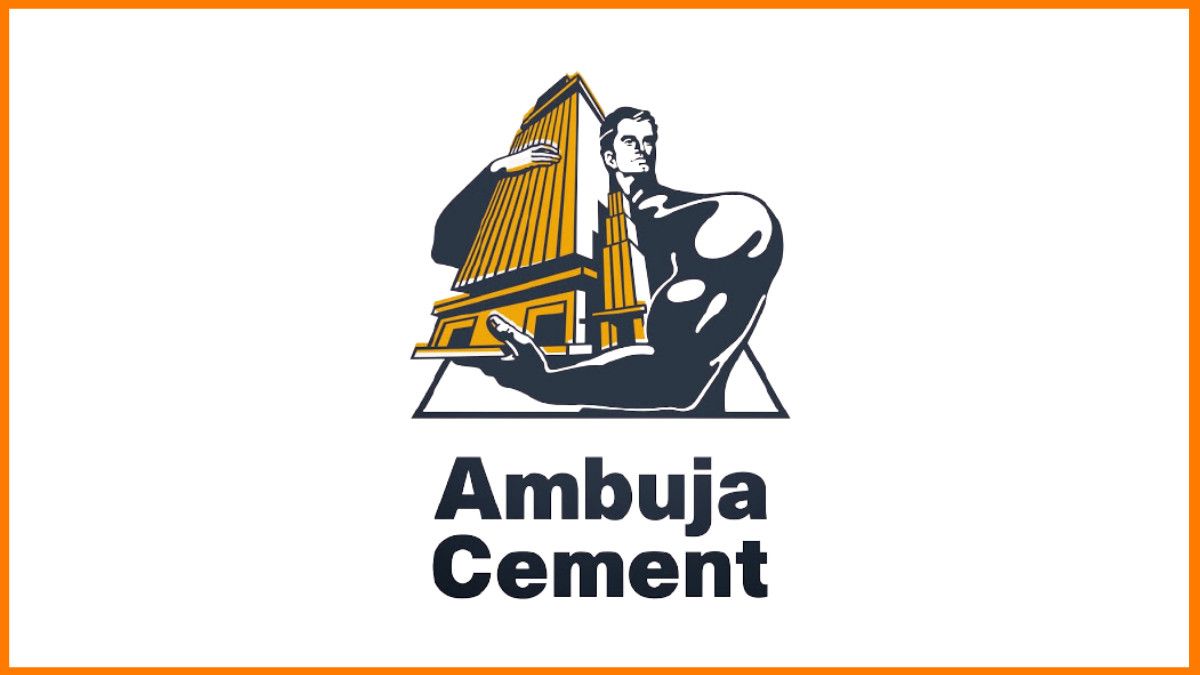 15